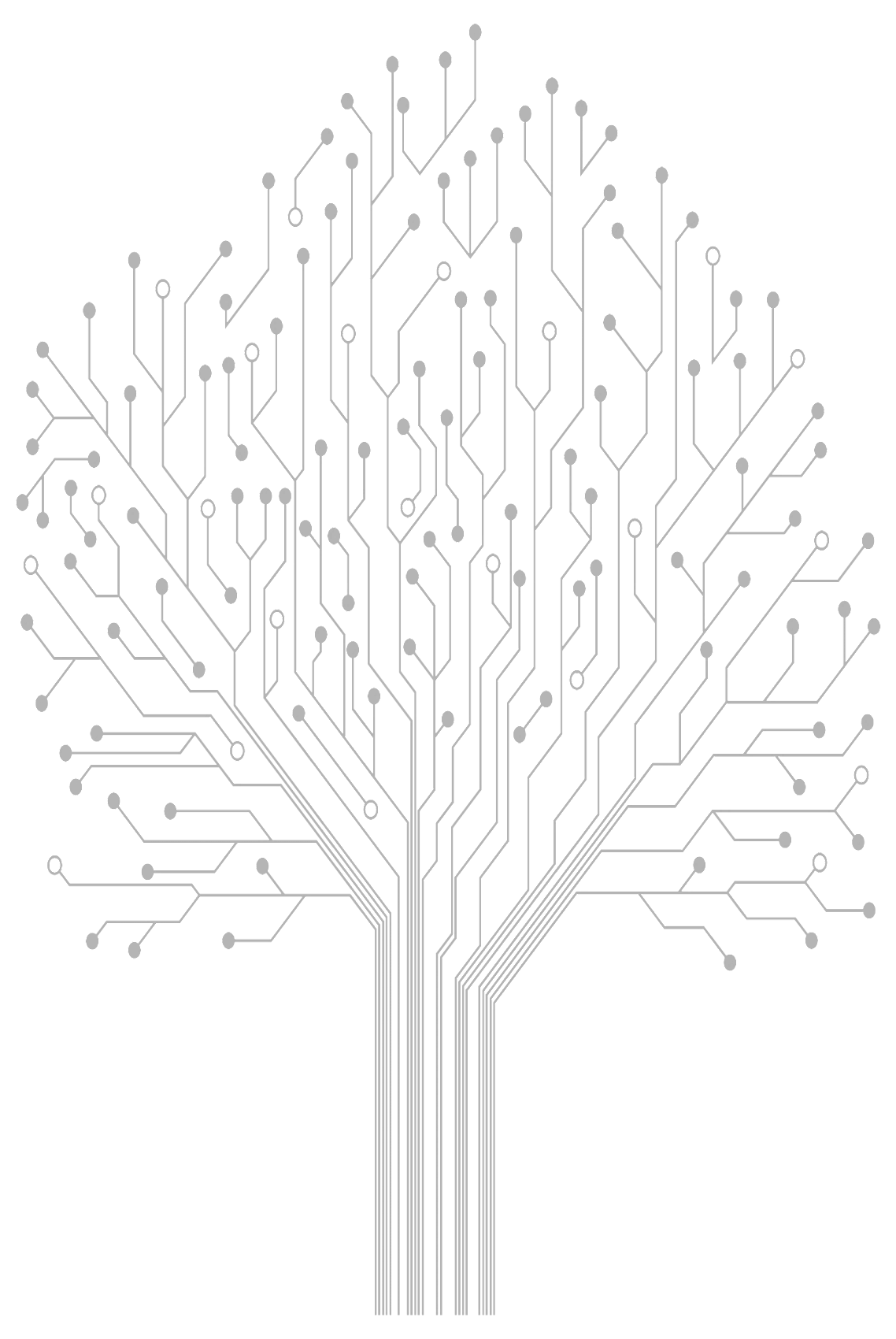 Načela izgradnje knjižnične mreže:Izobraževanje „Knjižnična mreža in analiza območij OOK“ 26.11.2015
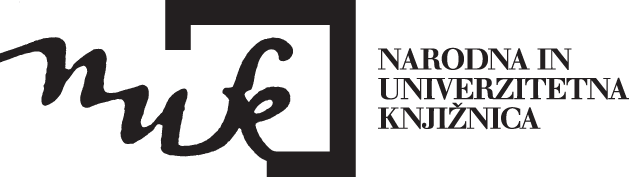 Center za razvoj knjižnic
dr. Gorazd Vodeb
25.11.2015
1
Poslanstvo splošne knjižnice
Uresničevanje človekove pravice do informacij, kulture, znanja
Socialni korektiv
Načelo „Knjiga do bralca“
Boljša prostorska dostopnost pomeni boljše pogoje za uresničevanje ciljev
2
Vpliv oddaljenosti
(Coughlin idr.)
Združevanje obiska knjižnice z drugimi opravki npr. nakup
Radij oddaljenosti narašča od otrok preko mladostnikov do odraslih
Diferencirana mobilnost: otroci, starejši, manj izobraženi
Razpoložljivost zasebnega ali javnega prevoza
3
Sinteza ugotovitev v Palmer (1981)
Težave s prevozom predstavljajo v 15 % primerih razlog za neuporabo knjižnic
Pešci bolj občutljivi za razdaljo, uporabniki avtov manj
Preference glede lokacije in velikosti knjižnice
Manjše knjižnice bližje: mestno prebivalstvo, posamezniki s srednješolsko izobrazbo ali nižjo, z relativno manjšim dohodkom, starejši od 50 let, starši in delovno neaktivni ter manj pogosti uporabniki
Večje knjižnice dlje: osebe v starostni skupini 18-34 let, poslovneži, posamezniki z visoko izobrazbo in samske osebe
Dilema večje (in boljše) knjižnice dlje ali manjše (in slabše) bližje: diskusija skozi razvoj standardov v ZDA
4
Vpliv obstoja knjižnice, geografskih ovir, kulturnih mej skupnosti, ozaveščenosti, vidnosti zgradbe, motiviranosti, poznavanja lokalne skupnosti, izobrazbe, dohodka, urbanega okolja itn.
5
Kaj pravijo prebivalci Slovenije o dostopnosti knjižnic: javnomnenjska telefonska raziskava ZSK iz 2011
Neuporabniki navedli oddaljenost in slabe prometne povezave kot pomemben razlog: 
29 % neuporabnikov prepoznalo kot razlog za neuporabo knjižnice preveliko oddaljenost
21 % pa slabe povezave z javnim prometom.
6
7
Program razvoja podeželja RS 2007-2013
Trije značilni tipi demografskih območij na slovenskem podeželju.
Urbanizirana področja v ravninskem in dolinskem svetu ohranjajo rast prebivalstva, raste število delovnih mest izven kmetijstva, kar pomeni povečanje dopolnilnih in mešanih kmetij ter deprofesionalizacijo, vendar pa se zaradi možnosti delovnih migracij ohranja poseljenost podeželskega prostora ob manj klasično ruralnem načinu življenja. 
Klasična agrarna pokrajina na obsežnih območjih gorskega, hribovitega, kraškega in obmejnega sveta zaostaja v razvoju in se celo demografsko prazni. Razlog so nezadostni prihodki iz kmetijstva in gozdarstva kot vodilnih panog, odsotnosti možnosti za zaposlovanje izven kmetijskih dejavnosti na območjih in v dosegu dnevne migracije ter pomanjkanju večjih urbanih središč in prometnih povezav. 
Za prehodna območja značilno prepletanje obeh značilnosti, ko so urbanizirani otoki okoli manjših centralnih naselij obdani z obsežnimi neurbaniziranimi zaledji.
8
Okoliščine globalne konkurence in visoke cene delovne sile pomenijo pritisk na trg dela v delovno intenzivnih panogah, v katerih je zaposleno veliko ljudi s podeželja, kot delovnih migrantov v manjša urbana središča. 
Priložnost za podeželje v turizmu, a ni zadosti ponudbe ob sicer velikih potencialih naravne in kulturne dediščine, kulinarike in vina ter preživljanja prostega časa. 
Priložnost tudi v razvoju podjetništva, ki bi temeljilo na konkurenčnih prednosti podeželja, kot so tradicionalna znanja, delovna sila in surovine.
9
Cilji razvoja podeželja
Ohranitev poselitve,
Gospodarska vitalnost: razvoj kmetijstva, gozdarstva, turizma, pri čemer se usmerjamo v lokalne vire (človeške in surovinske),
Urejanje prostora (zemljišča, vodotoki, varovanje naravne in kulturne dediščine, zgradb in naselij ter kulturnih spomenikov), 
Ustrezni pogoji za življenje in delo (zdravstvo, šolstvo, otroško in socialno varstvo, skrb za ostarele),
Varovanje kulturne tradicije in običajev, kulturne krajine, usposabljanje za (samo)razvoj,
Načela razvoja: celovitost razvojnega programa, ohranjanje in krepitev identitete, naslonitev na naravne vire, aktivna udeležba prebivalcev, pomoč za samopomoč, trajnostnost in avtopropulzivnost, sonaravnost in prijaznost do okolja.
(po Barbič v Benkovič Kraševec)
10
Teorija centralnih naselij
Hierarhija centralnih naselij, najnižja so na razdalji 4-5 km
Centralna naselja naj podpirajo osnovne funkcije družbe: »živeti v skupnosti«, »stanovati«, »delati«, »oskrbovati se«, »izobraževati se« in tudi komuniciranje
Temeljna oskrbna središča sovpadajo s krajevnimi skupnostmi oziroma šolskimi okoliši (različno od avtorjev), izoblikovana na osnovi spontane gravitacije. Od prebivalcev naj ne bi bila oddaljena več kot pol ure. Imajo funkcijo osnovne oskrbe, osnovno šolo in zdravstveno ambulanto.
(po Benkovič Kraševec)
11
12
Problematika
Problem centralnih naselij na območjih praznjenja, spirala, ko se zaradi slabših pogojev prebivalstvo odseljuje, s tem pa izpodkopava temelje z obstoj storitev, vendar ostaja problem manj mobilnega starejšega prebivalstva,
Podeželske občine so usmerjene v zagotavljanje osnovne infrastrukture (ceste, vodovod, kanalizacija),
Nizka izobrazbena raven prebivalstva je pomembna razvojna ovira.
(po Benkovič Kraševec)
13
Določila predpisov in Standardov
Zakon o knjižničarstvu: prag 10.000 prebivalcev za ustanovitev pravne osebe
Pravilnik o izpolnjevanju pogojev za izvajanje knjižnične dejavnosti kot javne službe, UL RS 73/03, 70/08, 80/12
Priloga 1: seznam občin
Oblike zagotavljanja dejavnosti
Sedež splošne knjižnice
Gradnja mreže in organizacijska struktura
14
17. člen
…kadar so na območju splošne knjižnice naselja oziroma območja naseljena tako, da tvorijo zaključeno celoto z več kot 1500 prebivalci, ki so več kot 4 km oddaljena od osrednje knjižnice, organizira knjižnica izposojevališča oziroma krajevne knjižnice, ter postajališča potujoče knjižnice za naselja z manjšim številom prebivalcev.
15
Uredba o osnovnih storitvah knjižnic UL RS 29/03: obratovalni čas knjižnice je za posamezno vrsto knjižnic najmanj:
osrednja in osrednja območna: 8 ur dnevno, 5 dni v tednu, ob sobotah 5 ur,
krajevna knjižnica: 4 ure tedensko (do 2000 prebivalcev), 15 ur tedensko (do 6000 prebivalcev), 4 ure dnevno, 5 dni v tednu (nad 6000 prebivalcev),
bibliobus: 1 obisk strnjenih naselij dvakrat mesečno.
16
Standardi za splošne knjižnice 2005-2017
Gravitacijsko območje
Organiziranost splošne knjižnice
Krajevna knjižnica je organizacijska enota splošne knjižnice v kraju, ki ima nad 1.500 prebivalcev. Prav tako knjižnica ustanovi krajevno knjižnico v gravitacijskem središču območja, ki ima skupaj nad 1.500 prebivalcev, če je gravitacijsko središče oddaljeno od najbližje enote knjižnice več kot 4 km. V mestih ali večjih krajih ustanovi knjižnica organizacijske enote tako, da je večina prebivalcev od enote oddaljena manj kot 1,5 km.
Potujoča knjižnica, ki je organizacijska enota knjižnice, zagotavlja delovanje premične zbirke. V manjših naseljih in v posebnih socialnih okoljih (v bolnišnicah, zaporih, v domovih za starejše občane in prebivalce s posebnimi potrebami) organizira knjižnica primerno obliko potujoče knjižnice: bibliobusno postajališče ali postajališče premične zbirke knjižničnega gradiva.
17
Standardi za splošne knjižnice 2005-2017
Bibliobus obišče postajališča vsaj 2-krat mesečno. Postanek v naseljih naj traja najmanj 1 uro.
Druge oblike za uveljavljanje enake dostopnosti knjižničnega gradiva: knjižnica lahko organizira enote v večjih javnih zavodih, npr. bolnišnicah, domovih za starejše občane, v zaporih. Za prebivalce s posebnimi potrebami organizira knjižnica druge oblike posredovanja knjižničnega gradiva kot npr. izposojo na domu, izposojo po pošti ipd.
Lokacija knjižnice: primarnega pomena za knjižnično zgradbo je pravilno izbrana lokacija, ki omogoča enostaven dostop in je praviloma v središču gravitacijskega območja. Komunikacijska (računalniška in prometna) dostopnost. Zgradbe morajo biti načrtovane tako, da omogočajo kasnejšo dograditev v skladu z rastjo potreb prebivalcev.
18
Stanje mreže splošnih knjižnic (31.12.2014)
Vir: letna poročila o delu splošnih knjižnic (tabela po občinah)
269 krajevnih knjižnic
86 postajališč premičnih zbirk 
12 bibliobusov (13 knjižnic), ki se ustavljajo na 699 postajališčih
Od 211 občin ima eno ali več krajevnih knjižnic 163 občin, v 39 občinah pa je dejavnost zagotovljena z bibliobusom ali pa s postajališčem premične zbirke
19
V devetih občinah prebivalstvu ni neposredno dostopna dejavnost splošnih knjižnic
Knjižnica G. Radgona: Občine Radenci, Sveti Jurij ob Ščavnici
Knjižnica Lenart: Benedikt, Sveta Trojica v Slov. goricah, Sveti Jurij v Slov. goricah
Knjižnica Ljutomer: Križevci, Veržej 
Knjižnica Ormož: Sveti Tomaž (v 2015 ne več!)
Knjižnica Vrhnika: Log – Dragomer
20
Podatki CEZAR
Stanje mreže po občinah: http://bibsist.nuk.uni-lj.si/statistika/stanje_mreze.php
Kazalci: število prebivalcev na krajevno knjižnico, št. izposojevališč, št. knjižnic (pravne osebe), št. občin brez knjižnične dejavnosti ter št. občin
Razvid knjižnic
21
Izhodišča za ugotavljanje potreb po novi knjižnični zgradbi (po People places)
Vsaka lokalna skupnost je unikatna in ima neke svoje prioritete in posebnosti,
Proces gradnje knjižnice je političen, potrebno je sodelovanje vseh, nujni so kompromisi,
Načrt gradnje knjižnice mora biti povezan z dolgoročnim načrtom razvoja občine, še več,  mora biti del tega načrta, vključen mora biti tudi v prostorski načrt občine; poleg tega se mora navezovati na eventualne druge strategije (socialne, državne),
Kakšne so resnične potrebe po novi zgradbi, ali ne gre le za želje knjižničarjev ali kake druge ozke skupine?
Načrt  gradnje knjižnice vsebuje identifikacijo deležnikov, katere informacije je potrebno zbrati oz. katere zadeve nasloviti, načrt posvetovanj, kako bomo zbrali te informacije,
Na podlagi ocene potreb lahko pokažemo, zakaj je potrebna sprememba  tj. novogradnja.
22
Različni načini ugotavljanja potreb
Med sabo kombiniramo:
Izkazane potrebe deležnikov: knjižničarjev, lokalne oblasti, prebivalcev, različnih organizacij. Zberemo kvalitativne podatke z različnimi metodami o razlogih oziroma argumentaciji za knjižnico. V osnovi gre za posvetovanje z deležniki, uporabimo ankete, tudi na spletu, intervjuje, fokusne skupine, okrogle mize, razstave predlaganih rešitev, sestanke itn.
23
Normativna tj. predpostavljena potreba, ki jo pokažemo s socio-demografskimi kazalci in podatki o uporabi knjižnic. 
Število in poseljenost prebivalstva ter projekcije gibanja prebivalstva, 
Vzorci zaposlitve, nakupovanja in rekreacije (kje delajo, kje nakupujejo, kje preživljajo prosti čas itn.), kakšne so možnosti javnega in zasebnega prevoza, vzorci vsakodnevnih migracij
Število in kraj bivanja posebnih ciljnih skupin npr. starejših, otrok, priseljencev itn., 
Drugi socio-demografski dejavniki kot so izobrazba, dohodek itn. 
Lokacije drugih storitev npr. vrtcev, domov za upokojence, izobraževalnih institucij, nakupovalna središča, rekreativne površine, javne zgradbe, 
Statistični podatki o uporabi knjižnice: število, kraj bivanja in značilnosti uporabnikov knjižnice, 
Število in kraj bivanja uporabnikov iz drugih občin,
Površina  knjižnice, razdalje med  enotami knjižnic, dostopnost za javni in osebni prevoz, obseg obiskanosti in izposoje enote, velikost zbirke, odprtost,
Primerjava z drugimi okolji: primerjamo se s podobno knjižnico, občino, mrežo, njihovo doseženo ravnijo.
Izračun glede na parametre standardov
24
Zahteve za dostopnost knjižnične zgradbe
Center mesta, obiskana ulica/predel mesta, nakupovalno središče
Vidnost iz okolice
Odprtost na ulico
Zagotovljena osebna varnost in varnost zgradbe v okolici
Dostopnost za gibalno in senzorno ovirane, tudi za pešce, starejše, vozičke
Razsvetljenost ponoči, zagotovljeno pluženje pozimi
Bližina javnega prevoza (400-500 m)
Dostop preko kolesarskih stez
Razpoložljivost parkirišč, vključno z rezerviranimi za gibalno ovirane 
Bližina šol in drugih izobraževalnih ustanov
Dostop za bibliobus, kombije z obiskovalci
Možnost za priključitev zunanjega prostora (»vrt knjižnice«)
(po Novljan in People places)
25
Potujoča knjižnica ali stalno izposojevališče?
Potujoča knjižnica ni polnilo za bele lise brez stalnega izposojevališča, obe sta del širšega sistema
Vidik stroškov: izdelati primerjavo vzpostavitvenih in tekočih stroškov obeh alternativ
Vidiki koristnosti: 
Stalno izposojevališče: potovalni čas uporabnikov, strošek potovanja in ustrezen odpiralni čas 
Potujoča knjižnica: pogostost obiskov in trajanje postanka, je bolj fleksibilna, se hitro odzove na potrebe
Velikost gravitacijskega območja (potujoča knjižnica težko pokriva zelo redko poseljena območja alternativa poštna storitev ali kolekcija)
Stopnja menjave naslovov: koliko novih naslovov se lahko ponudi v letu? Če ni prirasta v stalnem izposojevališču, lahko bibliobus ponudi veliko več.
Raznovrstnost ponujenega gradiva
Globina storitve: stalno izposojevališče precej bolje podpira različne dejavnosti, nudi boljše pogoje za vseživljenjsko učenje/študij, druženje, lokalno pripadnost,  ima referenčno zbirko itn.
Enostavnost in hitrost medbibliotečne izposoje
Višina zaračunavanja storitev
(po Mobile Library…)
26
Sodelovanje šolske in splošne knjižnice z uporabo skupnih virov
Upoštevajo se zahtevnejši normativi oziroma standardi
Skupno izvajanje določenih segmentov knjižnične dejavnosti dveh pravnih oseb ne pa združevanje
Viri v skupni rabi
27
Cilji potujoče knjižnice
Izboljšati kvaliteto življenja na podeželju, omiliti izoliranost starejših in predstaviti knjižnico mladim, tako manjšati razlike med podeželjem in mestom
Promocija splošne knjižnice
Širjenje in spodbujanje bralne kulture (bralci ob stiku razvijejo svoje potrebe) 
Ugotavljanje potreb na terenu po ustrezni obliki knjižnične dejavnosti
Posebni cilji
(po Novljan in Pugelj)
28
Možne storitve bibliobusa
Izposoja gradiva na dom
Posredovanje informacij o lokalni skupnosti, 
Posredovanje naročenega gradiva in informacij 
Usposabljanje za uporabo knjižnice
Uporaba gradiva, IKT opreme
Dostava premičnih zbirk v stalno izposojevališče
Povezovanje z osrednjo knjižnico (napotovanje, ogledi)
Posebne dejavnosti (prireditve)
(po Novljan)
29
Vrste oz. namen potujočih knjižnic
Potujoča knjižnica najbolj pogosto dopolnjuje mrežo stalnih izposojevališč, tako da zagotavlja storitve na podeželju in obrobju mest, zelo izoliranim posameznikom in majhnim skupnostim pa se storitve zagotavljajo s kolekcijami in osebno poštno storitvijo. Primerna tudi za razvijajoče skupnosti, kjer še ne utegnemo postaviti stalnega izposojevališča ali pa v stanovanjskih soseskah, kjer ni mesta za stalno izposojevališče, industrijskih kompleksih s stanovanji, redko poseljenih stanovanjskih predelih.
Potujoča knjižnica je edini način zagotavljanja knjižničnih storitev, kadar gre za enakomerno razpršena redko poseljena podeželska naselja. Tudi za začasne skupnosti npr. sezonski delavci, gradbeni projekti, nomadi.
30
Ciljane potujoče knjižnice
Namenjene otrokom, za promocijo knjižnic, obiskujejo šole, vrtce, dogodke
Danski primer bibliobusa, ki cilja na izboljšanje bralne pismenosti otrok in mladine, 1 delavec, 1500 enot, obiskuje lokacije, kjer se izvaja dnevno varstvo otrok in  druge institucije, postajališče ni oddaljeno več kot 500 m. Cilj, da knjige postanejo vsakdanja stvar v življenju, podobne pristop tudi v Vermontu. Rezultati: 27% uporabnikov prej ni uporabljalo knjižnice, 62% več bere z otrokom. Razlogi za neuporabo stalnega izposojevališča: predaleč ali prezapleten dostop, neugoden odpiralni čas, slabša izbira gradiva, boljše storitve knjižničarja na bibliobusu. Dejavniki uspeha: ustavlja na zahtevo, kvalitetno gradivo, strokovno usposobljen knjižničar, nabava ciljana na potrebe otrok.
Šolske kot podpora izobraževalnemu procesu, dopolnjevanje šolskih knjižnic oz. nadomeščanje, kjer jih ni.
Mobilni centri za domače naloge in učenje: pomoč pri domačih nalogah in učenju s pedagoškim osebjem
(po Mobile library…)
31
Informacijsko tehnološki: dostop do interneta, skenerja, prevzem gradiva v elektronski obliki, poslušanje, fotokopiranje, usposabljanje
Namenjeni na dom vezani populaciji (manj mobilni, ostareli)
Namenjeni domovom za upokojence (oz. takšnim kompleksom), varnim hišam, varovanim stanovanjem, se prilagodi z zbirko (povečan tisk, zvočne knjige itn.)
Razni drugi nameni: iskalci zaposlitve, centri za brezdomce, izvorni prebivalci (etnične manjšine), zaporniki, psihiatrične bolnišnice itn.
32
Knjižnična zbirka v potujoči knjižnici
Potrebno oblikovati politiko gradnje knjižnične zbirke (v splošnem: potrebe in prioritete, kriterije nabave in obseg ter globino pokrivanja)
Reprezentativnost naslovov („razstava gradiva“)
Raven srednješolskega znanja, za zahtevnejše potrebe se usmeri naprej
Vsako enoto v zbirki bibliobusa naj bi zamenjali po 2 letih (50% enot v zbirki naj bi zamenjali po enem letu)
Iz zbirke bibliobusa se naj  izloči gradivo, ki ni bilo uporabljeno 6 mesecev
Zaloga za potujočo knjižnico 3x večja od njene zmogljivosti
Priporočena okvirna razmerja za začetno zbirko nove potujoče knjižnice, ki obsega 2000 enot: leposlovje za odrasle 500 enot gradiva, stroka za odrasle 400 enot, leposlovje za otroke 200 enot, stroka za otroke 200 enot, slikanice 200 enot, mladostniki 150 enot, opismenjevanje in tuj jezik 100 enot, povečan tisk 100 enot, zvočne knjige 50 enot, AV gradivo 100 enot.
Zbirka ustreza potrebam prebivalcev na postajališču
33
Podlage za načrtovanje
„…izhajamo iz jasne slike o vseh krajih in sredinah…“ (N. Pugelj)
Naravno geografske značilnosti območja (relief, geografske ovire itn.)
Upravna razdelitev
Značilnosti poselitve
Sociodemografske značilnosti prebivalstva: stopnja urbanizacije, demografska ogroženost, izobrazbena struktura, etnična sestava
Gospodarsko stanje: prihodek podjetij, povprečna plača, brezposelnost, dodana vrednost, kakšni sektorji gospodarstva (kmetijstvo, industrija, storitve), razvojni potencial, potrebe po delovni sili (npr. bibliobus lahko nudi znanje za kmetijstvo in poznavanje predpisov)
Regionalna zasnova območja in razmestitev središčnih naselij različnih stopenj: mreža šol itn.
Prometno omrežje: oddaljenost krajev/občin, kakovost cest – širina, nosilnost in vzdrževanost, prevoznost mostov, klanci, ovinki, možnosti postankov in obračanja, vpliv klimatskih pogojev (zima)
Mobilnost prebivalstva: koliko se poslužujejo javnega prevoza, koliko osebnega, kam gravitirajo. Mobilnost predšolskih in starejših je manjša, tudi če je prometno omrežje dobro, jim nič ne koristi.
Katera naselja so primerna za postanek bibliobusa
(po Kovačič)
34
Načela lociranja (in ukinjanja) postajališč
Potujoča knjižnica je orodje uveljavljanja enakopravnosti zagotavljanja knjižničnih storitev
Enakomerna pokritost terena. Angleške smernice določajo minimalni standard dostopnosti za lociranje postajališč tako, da ni noben prebivalec dlje kot 20 minut potovalnega časa bodisi peš ali z uporabo javnega prevoza od najbližjega postajališča bibliobusa ali stalnega izposojevališča
Prednost imajo kraji bolj oddaljeni od večjih središč kulture in slabše prometno povezani (a dostopni za bibliobus)
Število prebivalstva (po Pugelj do 500, ameriška literatura do 100)
Omejitve: prometne razmere in primernost cest 
Čas postanka odvisen od namena (le dostava kolekcijske zbirke ali je postanek namenjen obisku, po Standardih 1 uro)
Postajališča organizirati tako, da bibliobus čimveč stoji in čim manj vozi (mednarodne smernice: uro vožnje za uro postanka, več vožnje ni sprejemljivo)
Predlogi in želje krajanov
Mikrolokacija naj bo na frekventni točki v bližini središča kraja, šole, trgovine, pošte, pri velikih tovarnah oziroma kjer je neka družbena funkcija
Urnik: zajeti čimveč uporabnikov v čimbolj ugodnem deli dneva (popoldne, v tovarnah drug urnik), enkrat na dva tedna
(po Pugelj, Novljan)
35
Načrt itinerarija bibliobusa
Imena občin, krajev, krajem pripadajoče postajališče, število postankov in trajanje postanka
Urnik napovedati daleč vnaprej
Opremljenost postajališč (oglasna deska, nabiralnik za vračanje gradiva, možnost parkiranja avtov in koles, smetnjak)
36
37
Primer pilotnega projekta: Taobh Tíre (Irska)
Pregled inovativnih rešitev za zagotavljanje knjižničnih storitev podeželskemu prebivalstvu;
Izdelava profila območij za namen lociranja pilotnih enot: demografski profil, raven in dostopnost knjižničnih storitev, razpoložljiva infrastruktura, možne ovire za zagotavljanje storitev;
Identifikacija pilotnih storitev;
Identifikacija potreb lokalne skupnosti: posvetovanje;
Opredelitev pilotnih storitev;
Raziskava modelov partnerstva in možnosti za implementacijo;
38
Začetek delovanja;
Marketing in promocija;
Vrednotenje pilotnih storitev:
Uporaba OPAC
Vprašalnik/panel z deležniki
Vprašalnik za izvajalce storitev
Raziskava/vprašalnik uporabnikov (razlogi za uporabo, frekvenca obiska, zadovoljstvo ipd.)
Zunanje vrednotenje.
39
Model delovanja
Uporabljen obstoječ prostor in osebje v partnerstvu s skupinami iz skupnosti (lokalni center skupnosti, trgovina, pošta, kantina tovarne, lokalni avtobusni prevoznik, kulturni center itn.); 
Vzorčna zbirka knjig z raznovrstnih vsebinskih področij, poudarek na novem gradivu in lokalno relevantnih temah. Deluje kot izložbeno okno za obsežnejšo zbirko osrednje knjižnice. Nekaj sto knjig (180 – 2800);
Referenčna služba, tudi za poslovne informacije, rezervacija knjig, medbibliotečna izposoja in dostop do informacij javnega sektorja;
IKT: vsaj 1 PC z dostopom do interneta za iskanje po OPAC, naročanje knjig iz osrednje knjižnice, uporabo interneta in elektronskih virov knjižnice;
Dejavnosti za razvoj bralne kulture;
Odprtost 20-60 ur na teden;
Osebje ni strokovno, a usposobljeno s strani strokovnih delavcev knjižnice.
40
Organizacija
Prednosti so hitra implementacija, nizki stroški, vključenost lokalnih skupin, dodana vrednost obstoječim prostorom; 
Problematičen je stalen vložek časa in dela.
41
Ugotovljene koristi za lokalno skupnost
Izboljšan dostop do knjižničnih storitev;
Izboljšan dostop do interneta;
Razvoj bralne kulture;
Katalizator povečanega vključevanja v dejavnosti lokalne skupnosti;
Boljša povezanost s širšo skupnostjo;
Večja bližina tako fizična, tehnološka in kulturna;
Zagotovljena dejavnost tam, kjer potujoča knjižnica ni gospodarna;
Večja kvaliteta življenja, blažitev neenakosti in socialne izključenosti, povečanje uporabe osrednje knjižnice.
42
Priporočila za implementacijo modela v drugih okoljih
Akcijski načrt mora biti pripravljen glede na politike lokalnih skupnosti, regije in države;
Vodenje projekta (upravna struktura) mora biti učinkovita, uspešna in ustrezna, vključeni morajo biti vsi deležniki (nadzorni odbor, jasno definirane naloge najbližje knjižnice);
Profiliranje območij mora upoštevati širok razpon demografskih podatkov, identificirati vse oblike deprivilegiranosti, izolacije, izključitve;
Lokalna skupnost mora biti vključena v izbiro lokacij in identifikacijo potreb skupnosti;
Delujoča partnerstva agencijami iz lokalne skupnosti;
Zasnovani  trije modeli, kot najprimernejša se je izkazala kombinacije prvega in drugega - ni enega modela partnerstva za vse;
Potrebno je jasno definirati odgovornosti partnerjev;
Dobro komuniciranje med partnerji in koordinatorjem, skupno reševanje problemov itn.
Vključevanje knjižničarjev;
Ključno je tudi usposabljanje osebja, ki nima knjižničarskega znanja ter mentorstvo;
Nujno je spremljanje in evalvacija;
Pomen marketinga in promocije (ustno).
43
Literatura
 
Benkovič Krašovec, M. (2006). Vloga centralnih naselij prve in druge stopnje pri razvoju slovenskega podeželja: doktorska disertacija. Ljubljana: M. Benkovič Krašovec.
Charter for Public Mobile Library Services. (1993). London: Library Association.
Coughlin, R. E., Taïeb, F. in Stevens, B. H. (1972). Urban analysis for branch library system planning. Westport: Greenwood.
Javnomnenjska telefonska raziskava med člani, uporabniki in neuporabniki slovenskih splošnih knjižnic: poročilo (2011). Maribor: Interstat. Pridobljeno 12.9.2013 prek spletne strani http://zdruzenje-knjiznic.si/media/website/javnomnenjska-raziskava-med-clani-uporabniki-in-neuporabniki-splosnih-knjiznic-v-sloveniji/ZDRUŽENJE-SPLOŠNIH-KNJIŽNIC-poročilo-raziskave-29-09-2011.pdf
Christensen, E.M in Sørensen, L.B. (2001). »Oh, to be a child once more«. Scandinavian Public Library Quarterly 34(3), 7-9.
44
Koontz, C. M. in Jue, D. K. (2001). The location of your library building: why it is important, and how to do it, using GIS (Geographic information system software). V Library buildings in changing environment (str. 141-153). München: Saur.
Kovačič, J. (2006). Geografski in bibliotekarski pogoji za realizacijo bibliobusne mreže na Celjskem. Diplomsko delo. Ljubljana: Univerza v Ljubljani, Filozofska fakulteta.
Mobile library guidelines. (2010). Hague: IFLA. Pridobljeno 20.2.2014 prek spletne strani http://www.ifla.org/publications/ifla-professional-reports-123 
Novljan, S. (1998). Načrtovanje bibliobusa v splošnoizobraževalnih knjižnicah. Knjižnica 42 (4), 165-180.
Novljan, S. in drugi. (2001). Načrtovanje gradnje in opreme knjižnic. Ljubljana: Narodna in univerzitetna knjižnica.
Palmer, S. (1981) The Effect of Distance on Public Library Use: A Literature Survey. Library Research 3, 315-354
45
People places: a guide for public library building in New South Wales. (2012). Sydney: State Library of NSW. Pridobljeno 20.2.2014 prek spletne strani http://www.sl.nsw.gov.au/services/public_libraries/docs/people_places.pdf
Program razvoja podeželja Republike Slovenje za obdobje 2007-2013. (2007). Ljubljana: MKGP. Dostopno prek http://www.kgzs.si/Portals/0/Dokumenti/ program.pdf (27. avgust 2012).
Pugelj, N. (1994). Potujoče knjižničarstvo v Sloveniji: razmišljanja ob pričetku priprave standardov. Knjižnica 38 (3-4), 93-107.
Skrt, B. (1994). Vizija razvoja slovenskega potujočega knjižničarstva. Knjižnica 38 (3-4), 109-114.
Taobh Tíre: a better library service for rural & isolated communities. (2008). Dublin: Chomhairle Leabharlanna. Pridobljeno 14.3.2014 prek spletne strani http://www.donegallibrary.ie/media/donegal-library/contentassets/files/TaobhTirefinalprintedreport.pdf
Vodeb, G., Bahor, S. in Kodrič-Dačić, E. (2009). Smernice za izvajanje knjižnične dejavnosti splošnih in šolskih knjižnic ob uporabi skupnih virov. Ljubljana: NUK. Pridobljeno 24.11.2015 prek spletne strani http://cezar.nuk.uni-lj.si/common/files/studije/smernice_splk_sk.pdf
46